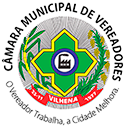 Uma parceriaEscola do LegislativoDiretoria Legislativa
Emendas Impositivas
Teoria e Prática
Câmara Municipal de Vilhena
Escola do Legislativo
Emendas Impositivas: Teoria e Prática
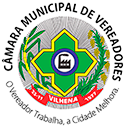 Escola do Legislativo
Resolução nº 026/2019
Art. 2º São objetivos específicos da Escola do Legislativo:
I - oferecer aos parlamentares e servidores subsídios para identificarem a missão do Poder Legislativo para que exerçam, de forma eficaz, suas atividades;
II - propiciar aos parlamentares e servidores a possibilidade de complementarem seus estudos em todos os níveis de escolaridade;
III - oferecer aos servidores conhecimentos básicos para o exercício de funções diversas dentro da Câmara Municipal;
IV - qualificar os servidores nas atividades de suporte técnico-administrativo, ampliando a sua formação em assuntos legislativos;
V - desenvolver programas de ensino, objetivando a formação e a qualificação de lideranças comunitárias e políticas;
Câmara Municipal de Vilhena
Escola do Legislativo
Emendas Impositivas: Teoria e Prática
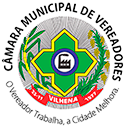 Leis Orçamentárias
Plano Plurianual – PPA 2022 à 2025

Lei de Diretrizes Orçamentárias – LDO

Lei Orçamentária Anual - LOA
Câmara Municipal de Vilhena
Escola do Legislativo
Emendas Impositivas: Teoria e Prática
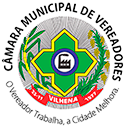 As emendas parlamentares são o instrumento por meio do qual os parlamentares podem participar da elaboração do orçamento do Estado – definido na Lei Orçamentária Anual (LOA) –, sugerindo a alocação de recursos para determinadas áreas e ações, conforme as prioridades de seus mandatos.

Renata Neves
Secretaria de Comunicação Social
Assembleia Legislativa do Estado do Mato Grosso
Câmara Municipal de Vilhena
Escola do Legislativo
Emendas Impositivas: Teoria e Prática
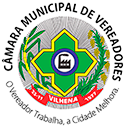 Base Legal
Constituição Federal
Art. 166, § 9º - As emendas individuais ao projeto de lei orçamentária serão aprovadas no limite de 1,2% (um inteiro e dois décimos por cento) da receita corrente líquida prevista no projeto encaminhado pelo Poder Executivo, sendo que a metade deste percentual será destinada a ações e serviços públicos de saúde. (Incluído pela Emenda Constitucional nº 86, de 2015)
Câmara Municipal de Vilhena
Escola do Legislativo
Emendas Impositivas: Teoria e Prática
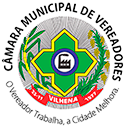 Base Legal
Constituição do Estado de Rondônia
Art. 135, § 6º - As emendas individuais ao Projeto de Lei Orçamentária serão: (§ e incisos acrescidos pela EC nº091, de 03/12/2014 – DO-e-ALE. nº189, de 04/12/2014)
I - aprovadas no limite de 1,2% (um inteiro e dois décimos por cento) da Receita Corrente Liquida prevista no projeto; e (NR dada pela EC nº 135, de 23/10/2019 – DO-e-ALE. nº 186, de 30/10/2019)
II - divulgadas em audiências públicas pelos municípios beneficiados.
Câmara Municipal de Vilhena
Escola do Legislativo
Emendas Impositivas: Teoria e Prática
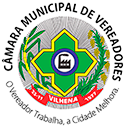 Base Legal
Lei Orgânica do Município de Vilhena
Art. 114. O projeto de lei relativos ao orçamento anual, ao plano plurianual, às diretrizes orçamentárias e aos créditos adicionais serão apreciados e votados pela Câmara Municipal, na forma do seu Regimento Interno.

§ 4º - As emendas individuais de iniciativa parlamentar ao projeto de lei orçamentária serão aprovadas no limite de 1,2% (um inteiro e dois décimos por cento) da receita corrente líquida prevista no projeto encaminhado pelo Poder Executivo, sendo que a metade deste percentual será destinada a ações e serviços públicos de saúde. (Emenda nº 052/2015)
Câmara Municipal de Vilhena
Escola do Legislativo
Emendas Impositivas: Teoria e Prática
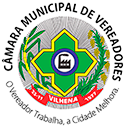 Emendas de Bancada
Constituição Federal
Art. 166, § 12 - A garantia de execução de que trata o § 11 deste artigo aplica-se também às programações incluídas por todas as emendas de iniciativa de bancada de parlamentares de Estado ou do Distrito Federal, no montante de até 1% (um por cento) da receita corrente líquida realizada no exercício anterior. (Redação dada pela Emenda Constitucional nº 100, de 2019)

Lei Orgânica do Município de Vilhena
Não há previsão legal.
Câmara Municipal de Vilhena
Escola do Legislativo
Emendas Impositivas: Teoria e Prática
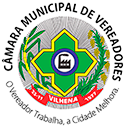 Projeto de Lei nº 6.558/2022 - LOA 2023
Art. 5º A Despesa, no mesmo valor da Receita, é fixada em R$ 504.980.300,40 (quinhentos e quatro milhões, novecentos e oitenta mil, trezentos reais e quarenta centavos), nos seguintes agregados:

III - Orçamento destinado às Emendas Impositivas, em R$ 3.405.963,20 (três milhões, quatrocentos e cinco mil, novecentos e sessenta e três reais e vinte centavos), sendo R$ 3.106.976,00 (três milhões, cento e seis mil e novecentos e setenta e seis reais) das Receitas do Município e R$ 298.987,20 (duzentos e noventa e oito mil, novecentos e oitenta e sete reais e vinte centavos) das Receitas do SAAE, podendo ser destinado tanto para o Orçamento Fiscal quanto para a Seguridade Social.
Câmara Municipal de Vilhena
Escola do Legislativo
Emendas Impositivas: Teoria e Prática
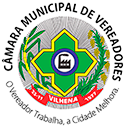 Distribuição das Emendas
TOTAL DE EMENDAS IMPOSITIVAS
R$ 3.405.963,20
AÇÕES SAÚDE
R$ 1.702.981,60
AÇÕES SAÚDE
R$ 130.998,59
TOTAL POR PARLAMENTAR
R$ 261.997,17
/13 Parlamentares
AÇÕES GERAIS
R$ 1.702.981,60
AÇÕES GERAIS
R$ 130.998,59
Câmara Municipal de Vilhena
Escola do Legislativo
Emendas Impositivas: Teoria e Prática
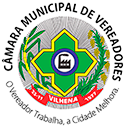 Comparação anos anteriores
Câmara Municipal de Vilhena
Escola do Legislativo
Emendas Impositivas: Teoria e Prática
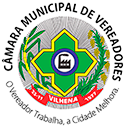 Controle das Emendas pela DL
Valor por Parlamentar;
Programa e Ação do orçamento;
Alteração de objeto/entidade;
Prorrogação de prazo;
Controle de empenhos.


* Correspondências com Gabinetes.
Câmara Municipal de Vilhena
Escola do Legislativo
Emendas Impositivas: Teoria e Prática
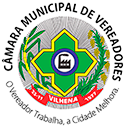 Obrigações e Prazos
§ 1º É obrigatória a execução orçamentária e financeira das programações a que se refere o inciso III deste artigo, salvo no caso de impedimento de ordem técnica.

§ 2º No caso de impedimento de ordem técnica, o Poder Executivo, o SAAE e a FCV enviarão ao Poder Legislativo a justificativa do impedimento no prazo improrrogável de 90 (noventa) dias [30/03], contados da publicação desta Lei.

§ 3º O Poder Legislativo, até 30 (trinta) dias [30/04]após o término do prazo previsto no § 2º deste artigo, indicarár ao Poder Executivo o remanejamento da programação.
Câmara Municipal de Vilhena
Escola do Legislativo
Emendas Impositivas: Teoria e Prática
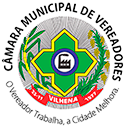 Obrigações e Prazos
§ 4º O Poder Executivo, até 30 (trinta) dias [30/05]após o término do prazo previsto no § 3º deste artigo, encaminhará ao Poder Legislativo o Projeto de Lei sobre o remanejamento da programação.

§ 5º Os órgãos beneficiados com as Emendas Impositivas deverão encaminhar o respectivo Empenho ao Poder Legislativo até 5 (cinco) dias úteis, contados de sua emissão.

§ 6º Os Programas e as Ações provenientes de Emendas Impositivas deverão ser empenhados até o dia 30 de junho de 2023, salvo no caso de impedimento de ordem técnica ou que exija procedimento licitatório para execução de obra.
Câmara Municipal de Vilhena
Escola do Legislativo
Emendas Impositivas: Teoria e Prática
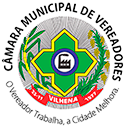 Destinação das Emendas
Critérios do Parlamentar;
Entidades habilitadas;
Recomenda-se Programas e Ações já existentes.


Sugestão:
Leis criadas que não conste orçamento para execução.
Câmara Municipal de Vilhena
Escola do Legislativo
Emendas Impositivas: Teoria e Prática
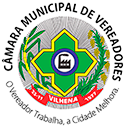 Considerações Extras
CF/88, § 13. As programações orçamentárias previstas nos §§ 11 e 12 deste artigo não serão de execução obrigatória nos casos dos impedimentos de ordem técnica. (Redação dada pela Emenda Constitucional nº 100, de 2019)
Tipos de impedimento estão detalhados na Portaria Interministerial 43/2020;
Justificativas dos impedimentos de emendas não executadas devem compor o relatório da Prestação de Contas do Chefe do Poder Executivo;
CF/88, § 18. Se for verificado que a reestimativa da receita e da despesa poderá resultar no não cumprimento da meta de resultado fiscal estabelecida na lei de diretrizes orçamentárias, os montantes previstos nos §§ 11 e 12 deste artigo poderão ser reduzidos em até a mesma proporção da limitação incidente sobre o conjunto das demais despesas discricionárias. (Redação dada pela Emenda Constitucional nº 100, de 2019)
Câmara Municipal de Vilhena
Escola do Legislativo
Emendas Impositivas: Teoria e Prática
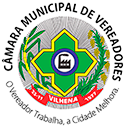 Penalidades
Infração político-administrativa do prefeito, nos termos do Decreto-Lei nº 201/1967 (Dispõe sobre a responsabilidade dos Prefeitos e Vereadores).

Art. 4º São infrações político-administrativas dos Prefeitos Municipais sujeitas ao julgamento pela Câmara dos Vereadores e sancionadas com a cassação do mandato:

VI - Descumprir o orçamento aprovado para o exercício financeiro.
Câmara Municipal de Vilhena
Escola do Legislativo
Emendas Impositivas: Teoria e Prática
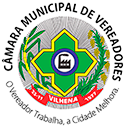 Mudanças práticas na elaboração
Apenas emendas individuais. Não serão feitas emendas assinadas por dois ou mais Parlamentares;
O controle das alterações relacionadas às Emendas propostas por cada Parlamentar será realizado pelo respectivo gabinete;
Não há autorização Legal para prorrogação de prazos para cumprimento das Emendas Impositivas;
Câmara Municipal de Vilhena
Escola do Legislativo
Emendas Impositivas: Teoria e Prática
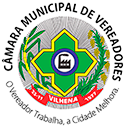 Cronograma
Câmara Municipal de Vilhena
Escola do Legislativo
Emendas Impositivas: Teoria e Prática
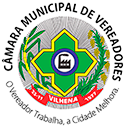 Arquivos e Modelos
Apresentação;
Modelos de Emendas Impositivas;
Modelos de Emendas Aditivas, Modificativas e Supressivas;
Emendas Impositivas 2021;
LDO (PL nº 6.532), Revisão do PPA (PL nº 6.559) e LOA (PL nº 6.558).
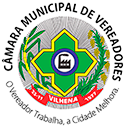 Uma parceriaEscola do LegislativoDiretoria Legislativa
Emendas Impositivas
Teoria e Prática
AGRADECIMENTOS